Manner of Articulation
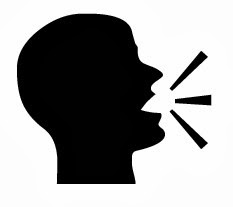 Production of sound depends on :a kind of closure & narrowing.
Nasal and Oral Articulation
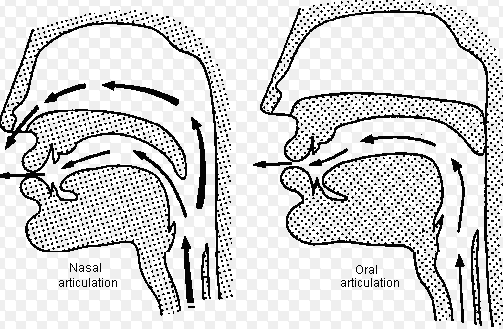 Plosives
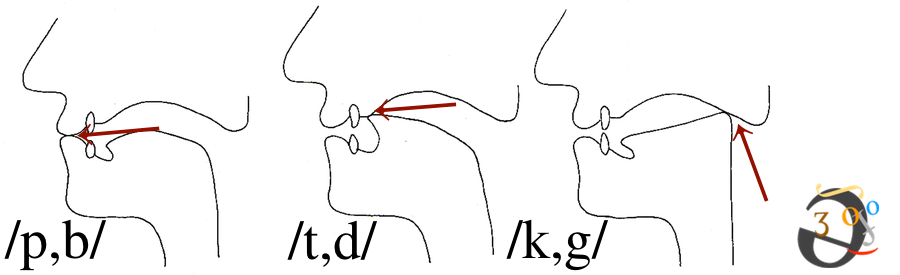 Fricatives
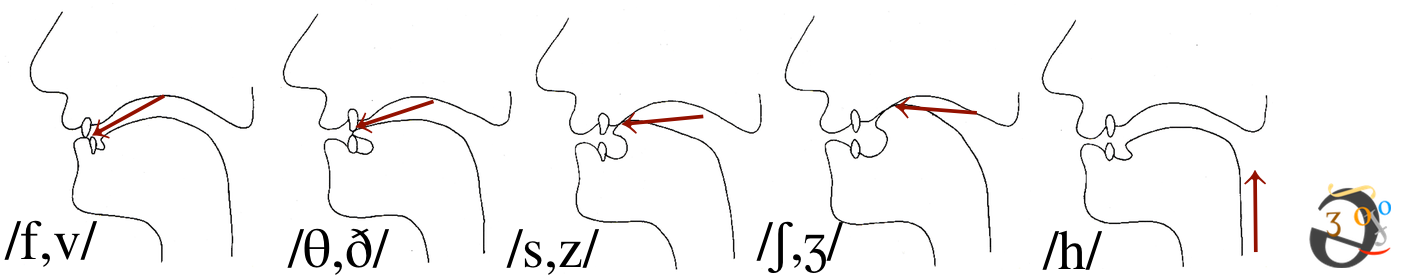 Affricates
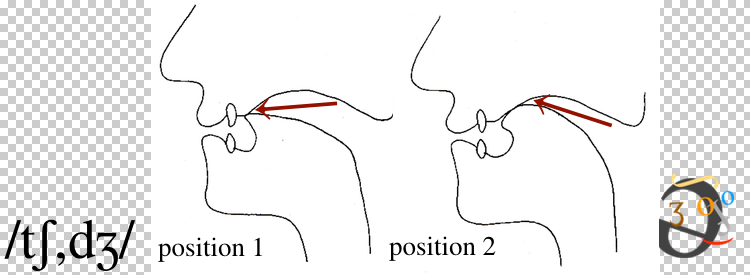 Trill / Roll
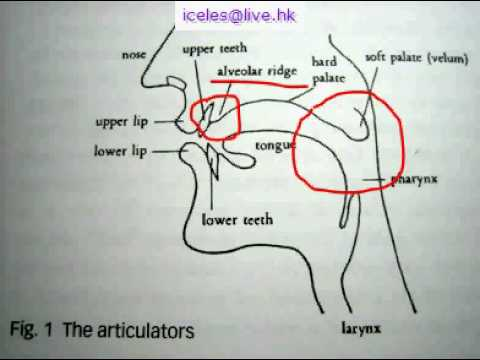 Lateral
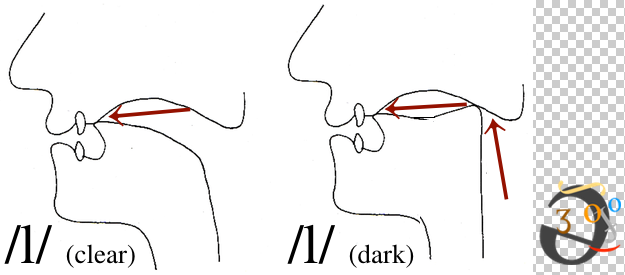 Nasal
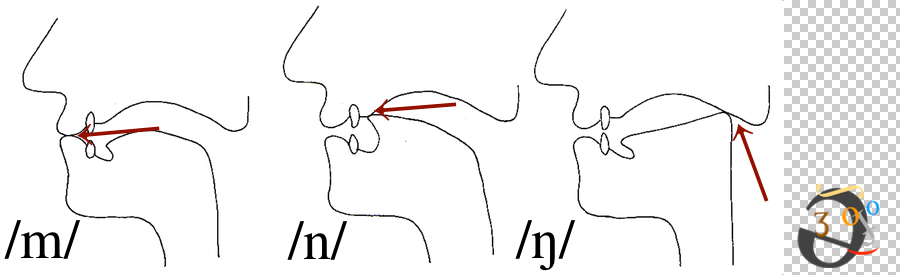 Frictionless Continuant
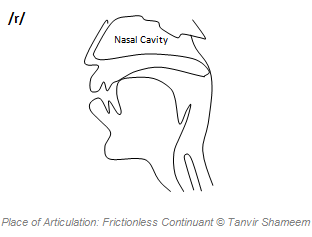 Semi Vowels
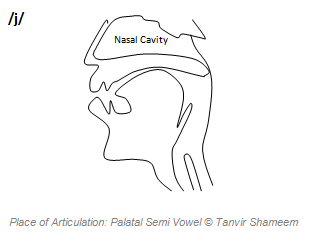 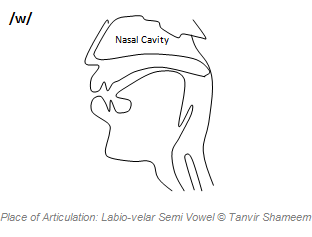